Biotics 5 Prototype testingMilestone 5Thursday, december 6, 20122:30 – 4:00 PM EST
Agenda
New Release – Milestone 5
Release Notes
Test Plan
Demo
Providing Feedback
Vote on Topics within the Feature Requests Forum
Upcoming schedule
Discussion/Questions
[Speaker Notes: Biotics 4
	Living with Aging system
		Compatibility issues in new environments (Windows, Oracle)
	Other common problems (DM comments)
	Phasing out Biotics 4 – Support will continue through FY13 and be phased out in FY14 (discuss with Lori)
  Four stages;
Market introduction / General Availability (2003- 2004)
Growth/Extended  (2004 – 2010)
Maturity (2010 – 2013)
No new versions or patches
Standard support provided (helpdesk and email)
Continued expansion of online information and Knowledgebase
With release of Biotics 5 in 2013 we will enter the last 12 month of this stage
Limited support provided (helpdesk and email)
New environments not certified
Few updates to online information (i.e., Knowledgebase)
Saturation and decline/Retired (2014) – final phase of Biotics 4
Standard helpdesk and email support ends
Access to very limited support through Biotics 4 online help archives]
Release Notes & Testing
Release Notes
Test Plan
Testing
Clear your cache!
[Speaker Notes: Biotics 4
	Living with Aging system
		Compatibility issues in new environments (Windows, Oracle)
	Other common problems (DM comments)
	Phasing out Biotics 4 – Support will continue through FY13 and be phased out in FY14 (discuss with Lori)
  Four stages;
Market introduction / General Availability (2003- 2004)
Growth/Extended  (2004 – 2010)
Maturity (2010 – 2013)
No new versions or patches
Standard support provided (helpdesk and email)
Continued expansion of online information and Knowledgebase
With release of Biotics 5 in 2013 we will enter the last 12 month of this stage
Limited support provided (helpdesk and email)
New environments not certified
Few updates to online information (i.e., Knowledgebase)
Saturation and decline/Retired (2014) – final phase of Biotics 4
Standard helpdesk and email support ends
Access to very limited support through Biotics 4 online help archives]
Milestone 5 Demo
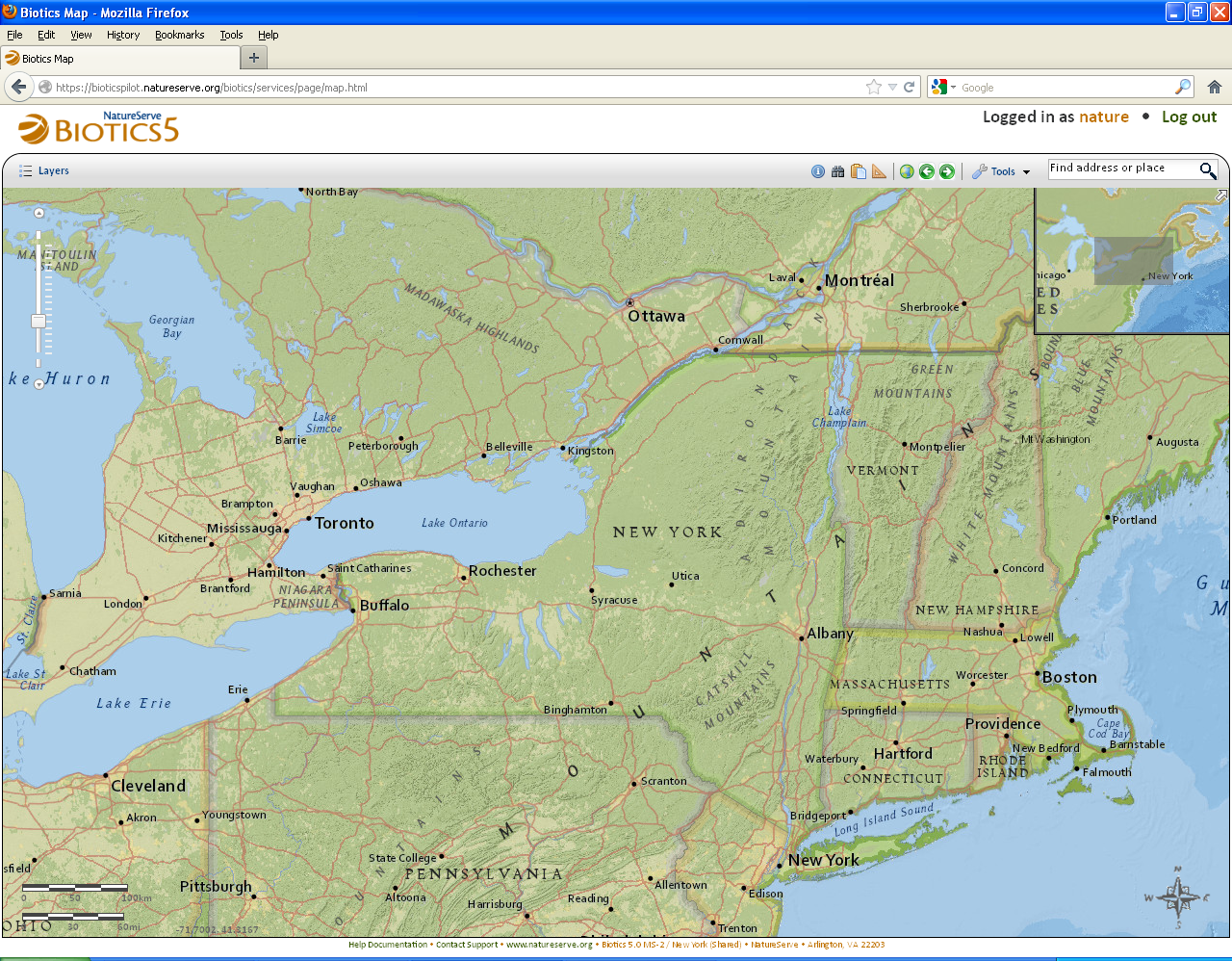 Providing Feedback
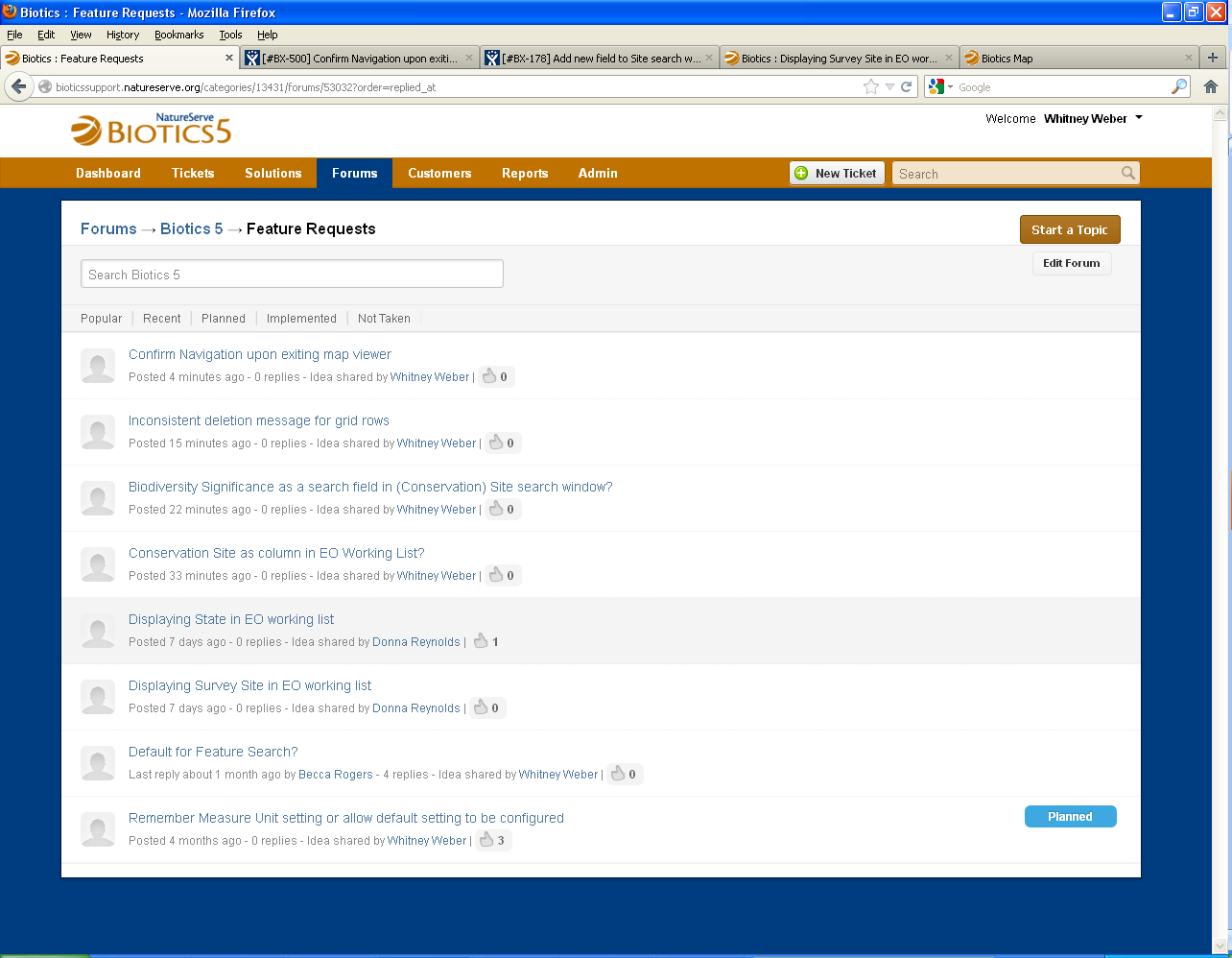 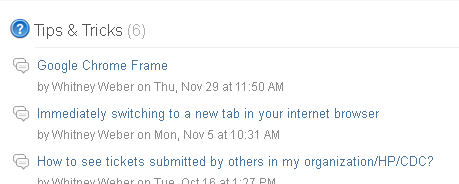 What you have reported
What you have reported
What you have reported
Vote on Topics within the Feature Requests Forum
State in EO Working List?
Survey Site in EO Working List?
Conservation Site in EO Working List?
Biodiversity Significance as search field in (Conservation) Site search window
Inconsistent deletion message for grid rows
“Confirm Navigation” upon exiting map viewer
Upcoming Schedule
Milestone 6 release: 
Thursday, January 10th 
2:30 – 4:00 PM Eastern
User-suggested topics:
If you have a specific topic you would like us to cover  in an upcoming meetings let us know preferably no later than the week prior to that meeting
Discussion/Questions